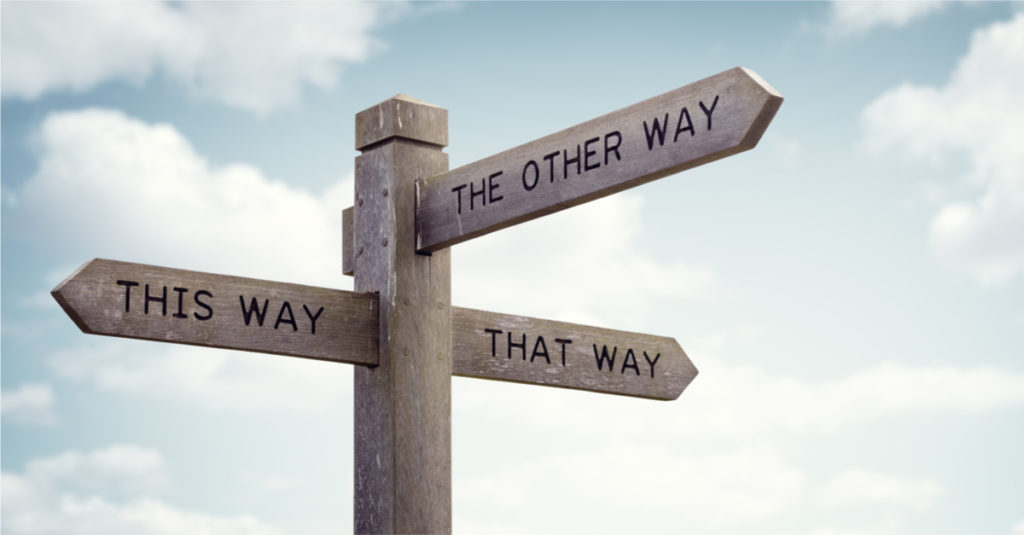 Keuzedeel K0148: doorstroom naar hbo gezondheidszorg
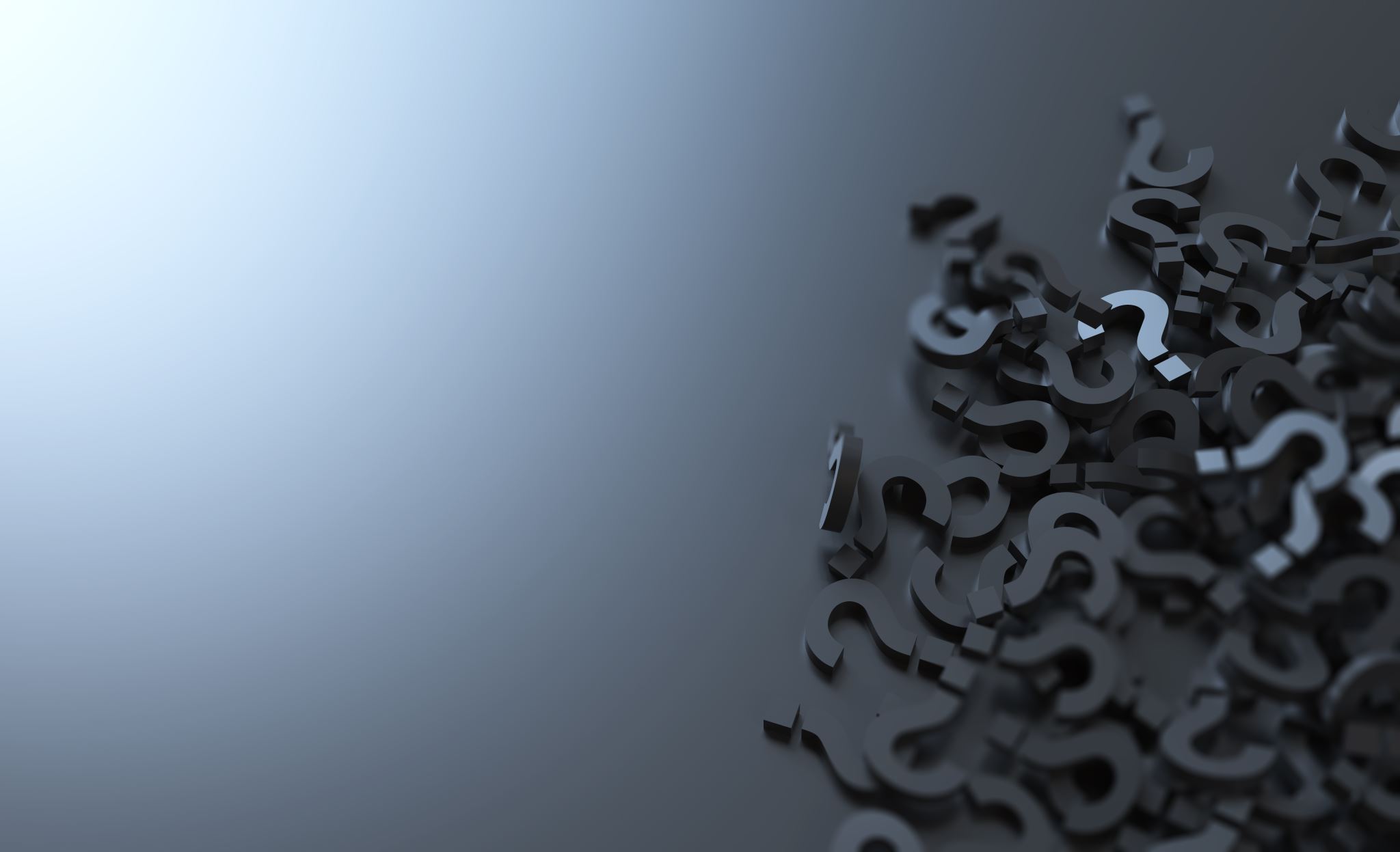 Inhoudsopgave
1. Verwachtingen;
2. Opbouw van het keuzedeel;
3. Portfolio;
4. Examinering;
5. Onderwijsonline.
Verwachtingen
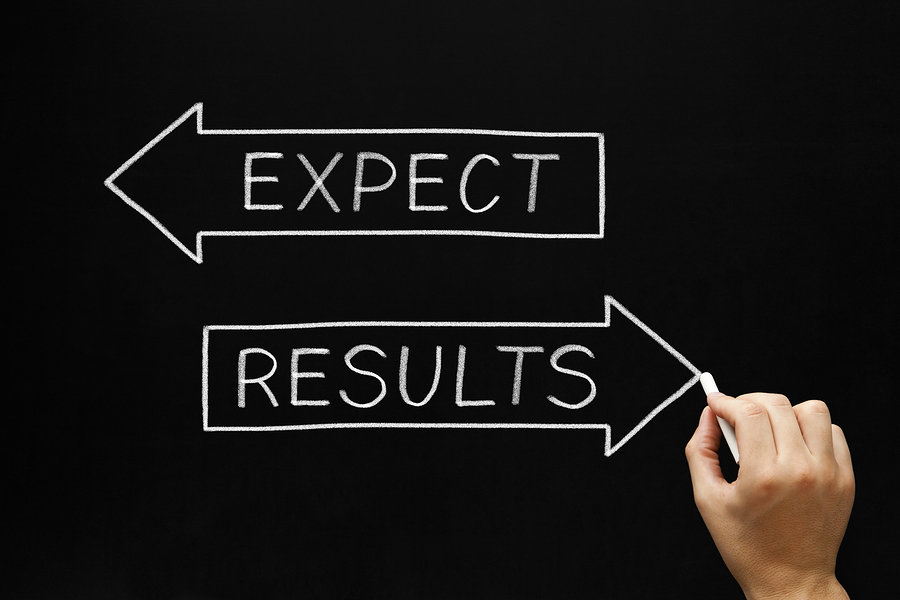 Wat zijn jullie verwachtingen ten aanzien van dit keuzedeel?
Opbouw van het keuzedeel
Aantal uur:
Examinering:
Examinering verloopt via consortium/digibieb
Lesopbouw:
De lessen in het keuzedeel HBO zijn opgebouwd aan de hand van de bijbehorende portfolio onderdelen. Zo zal iedere lesdag dieper in worden gegaan op 1 of meerdere onderdelen en zullen  die dag ook opdrachten gemaakt worden die bij deze onderdelen horen.
Opbouw van het keuzedeel
Portfolio
Het portfolio bevat van elk van de onderstaande onderdelen minimaal 1 bewijsstuk: 
Oriëntatie op HBO opleidingen;
Onderzoek naar vakkennis en/of vraagstukken;
Beroepsinhoudelijke opdrachten;
Presentatie;
Studievaardigheden;
HBO-competenties;
Conclusie.
Portfolio
Examinering
Examenopdracht
Voor het examen schrijf je een verantwoordingsverslag. In het verslag onderbouw je of je voldoende voorbereidt bent op het hbo en welke vervolgstappen je gaat nemen naar aanleiding van je conclusie. 

Voorbereiden examen
Ter voorbereiding op je examen lees je je portfolio en opdracht 7 (conclusie) nogmaals door. Hierin heb je de volgende punten al verwerkt: 
- Reflectie op het werken in een projectgroep aan beroepsinhoudelijke opdrachten die relevant zijn voor de doorstroom naar de gekozen hbo-opleiding;
- Reflectie op de presentatie van het resultaat van de projectgroep aan medestudenten;
- Reflectie op eigen competenties in relatie tot de competenties die nodig zijn voor het hbo;
- Het trekken van een eigen conclusie;
- Reflectie op het planmatig werken binnen het keuzedeel;
- Conclusie of je door gaat stromen naar het HBO en welke vervolgstappen jij gaat nemen.
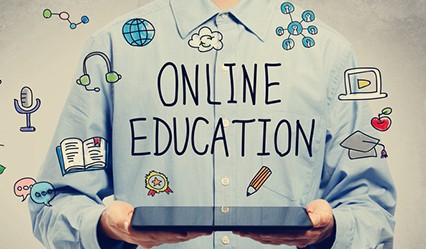 OnderwijsOnline
De docent zal nu stap voor stap de OnderwijsOnline doornemen zodat duidelijk wordt waar de criteria van het portfolio & het examen kunnen worden gevonden.